EPIA Trend Report
January 2021 through February 2024
3/13/2024
1
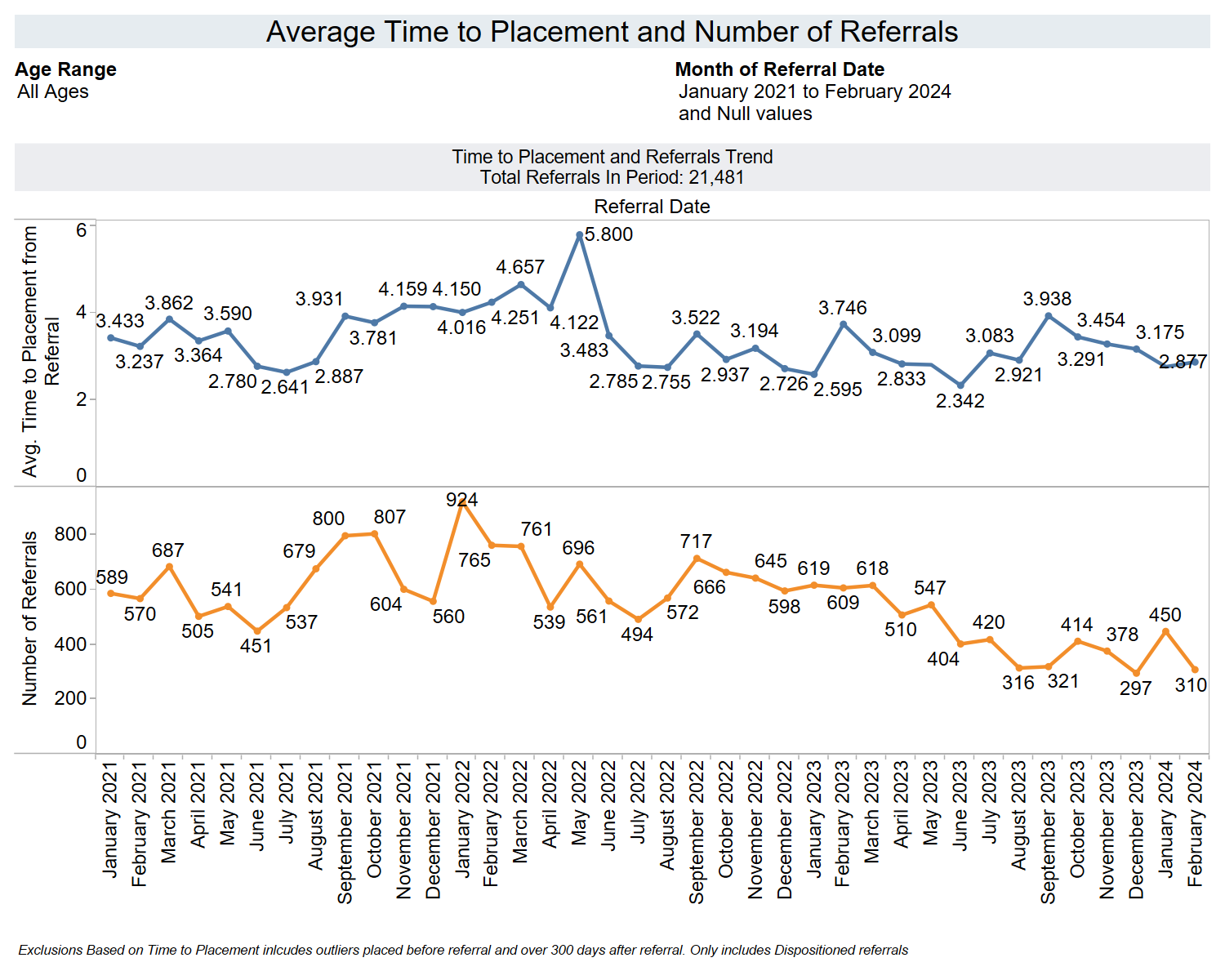 3/13/2024
2
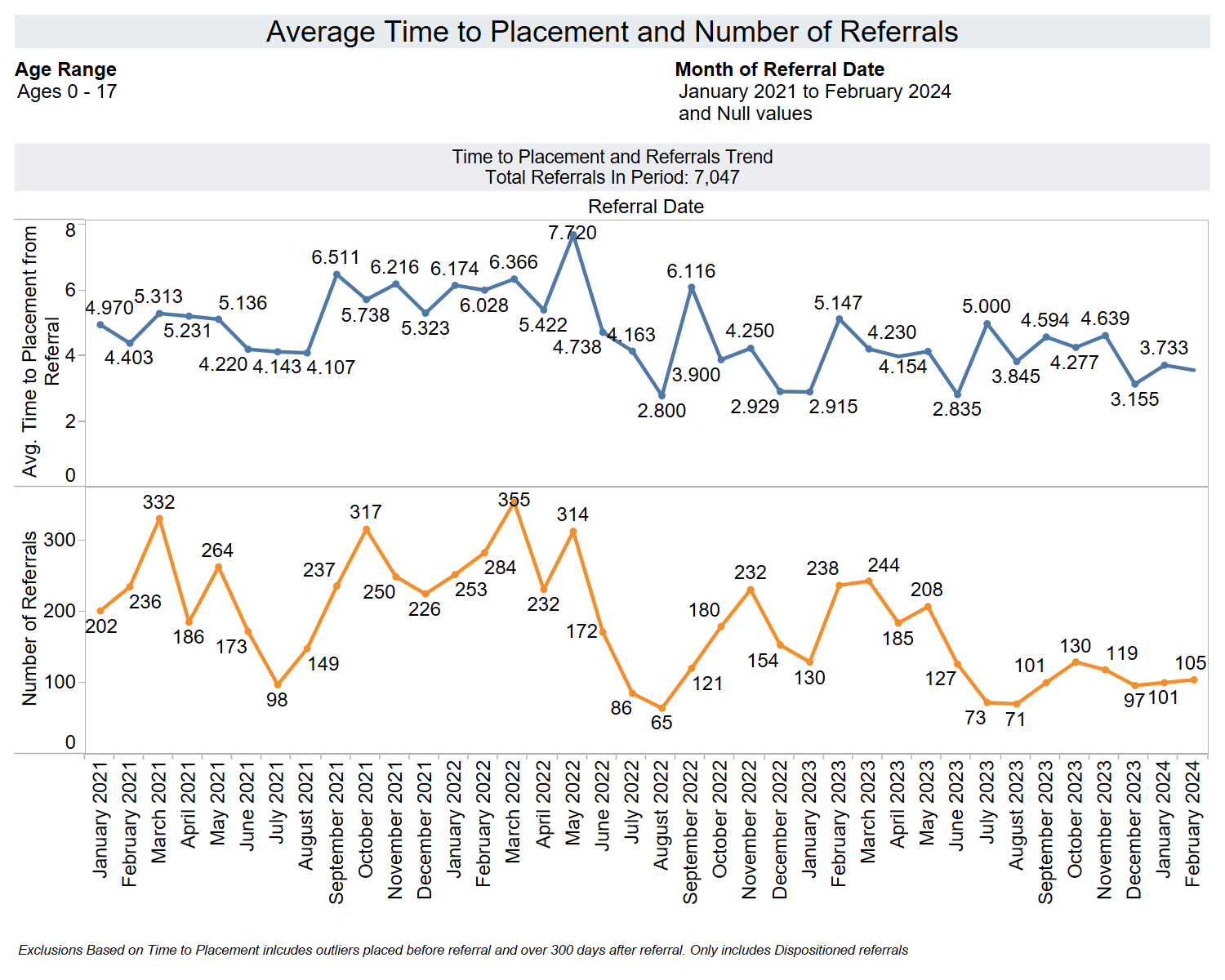 3/13/2024
3
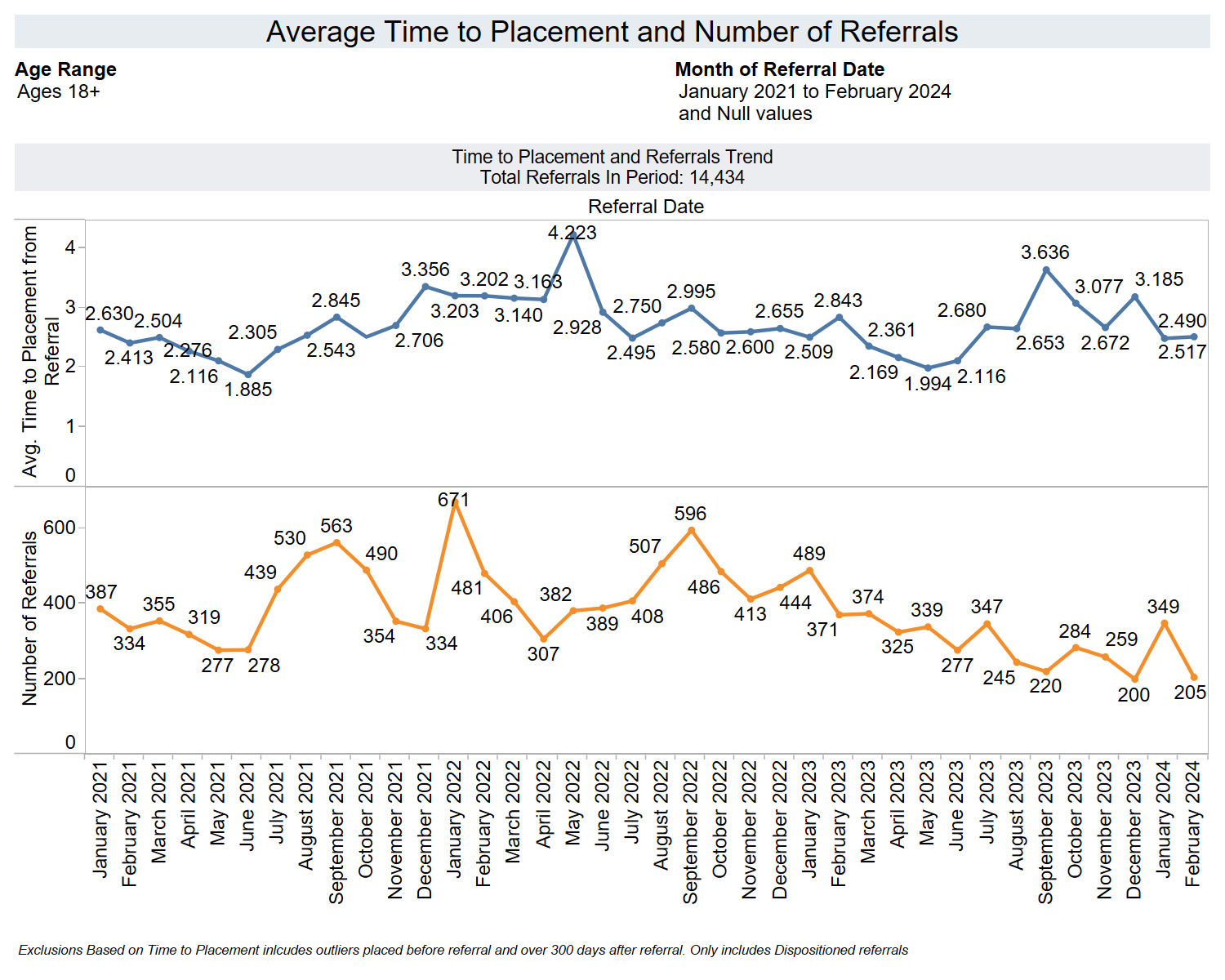 3/13/2024
4
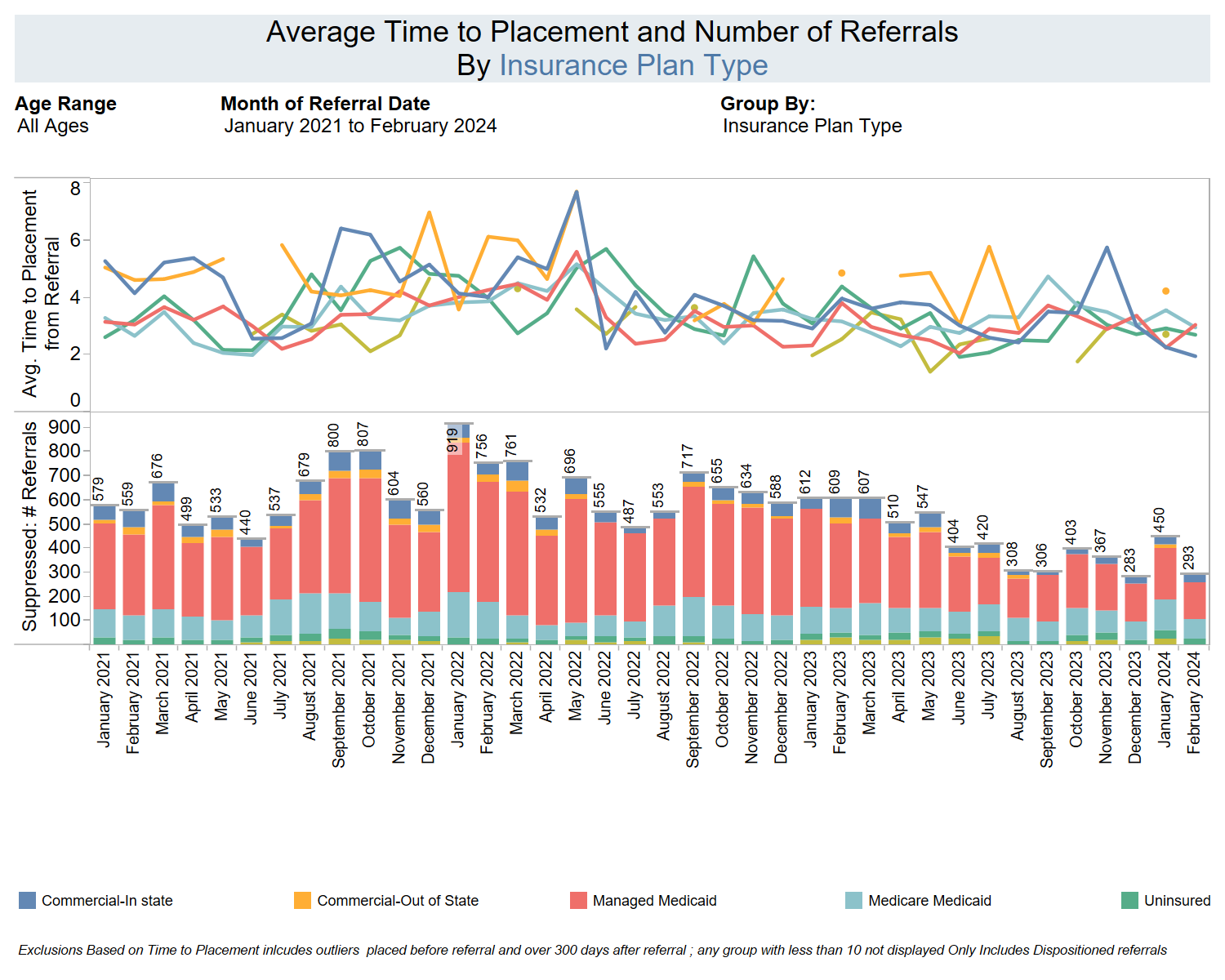 3/13/2024
5
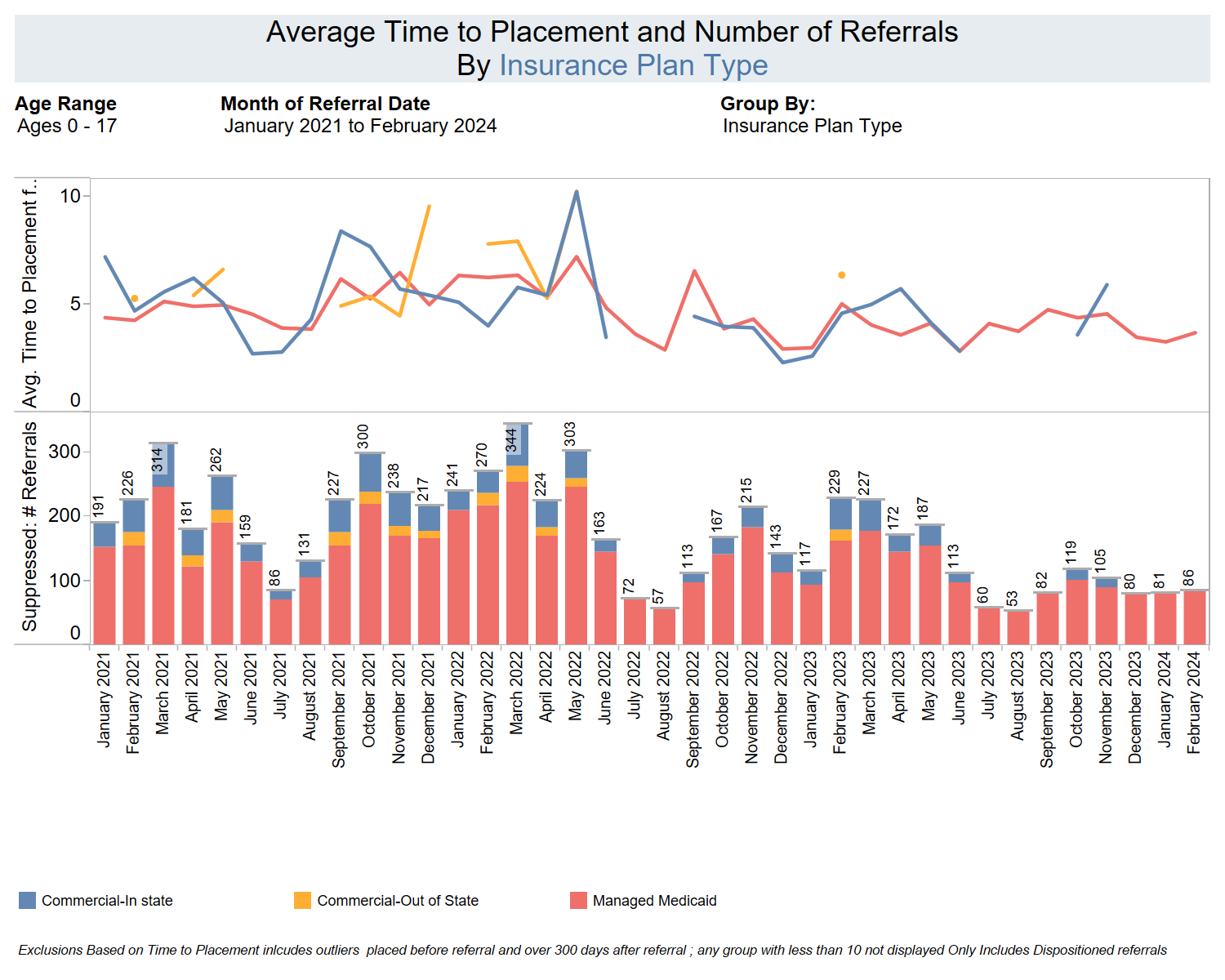 3/13/2024
6
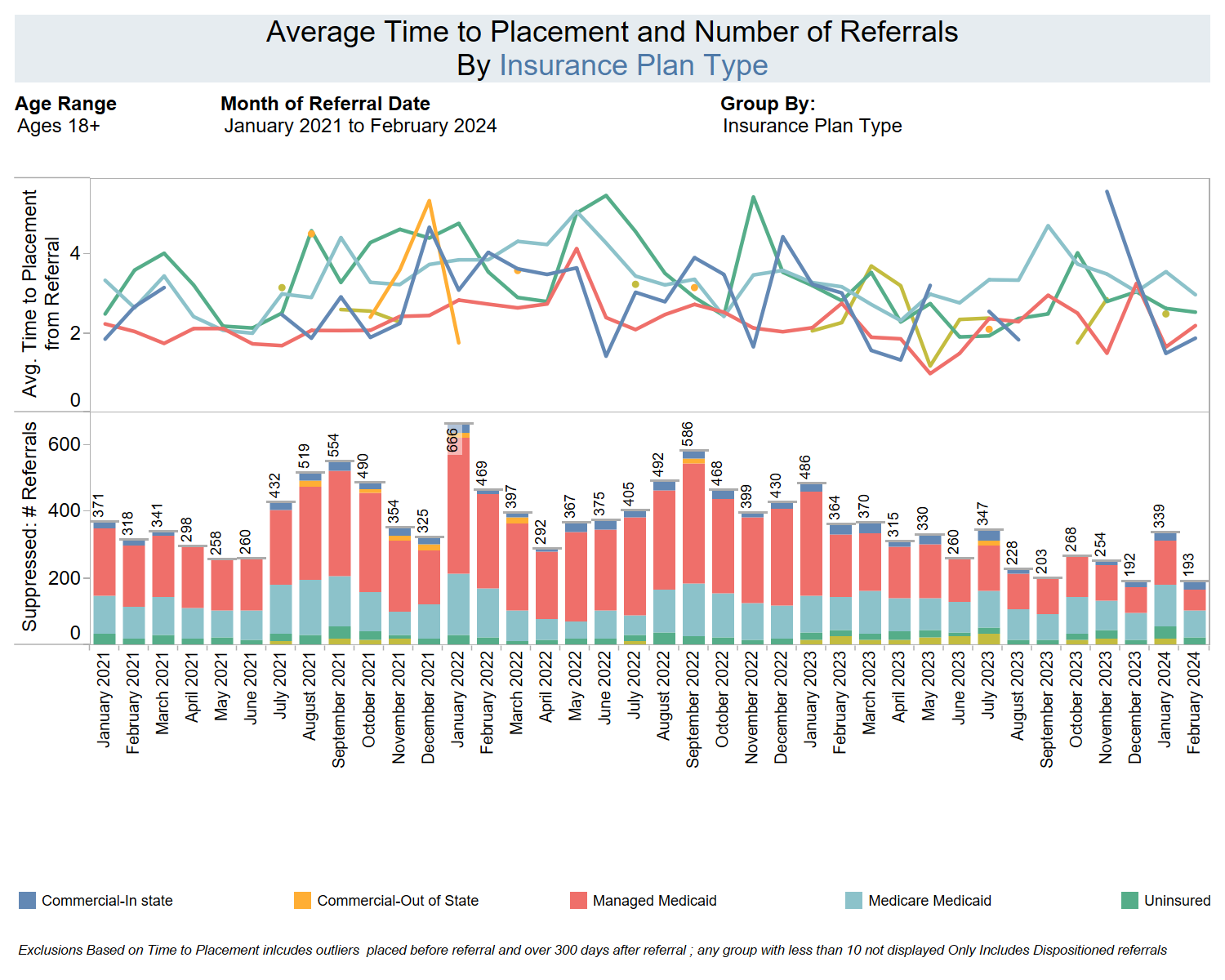 3/13/2024
7